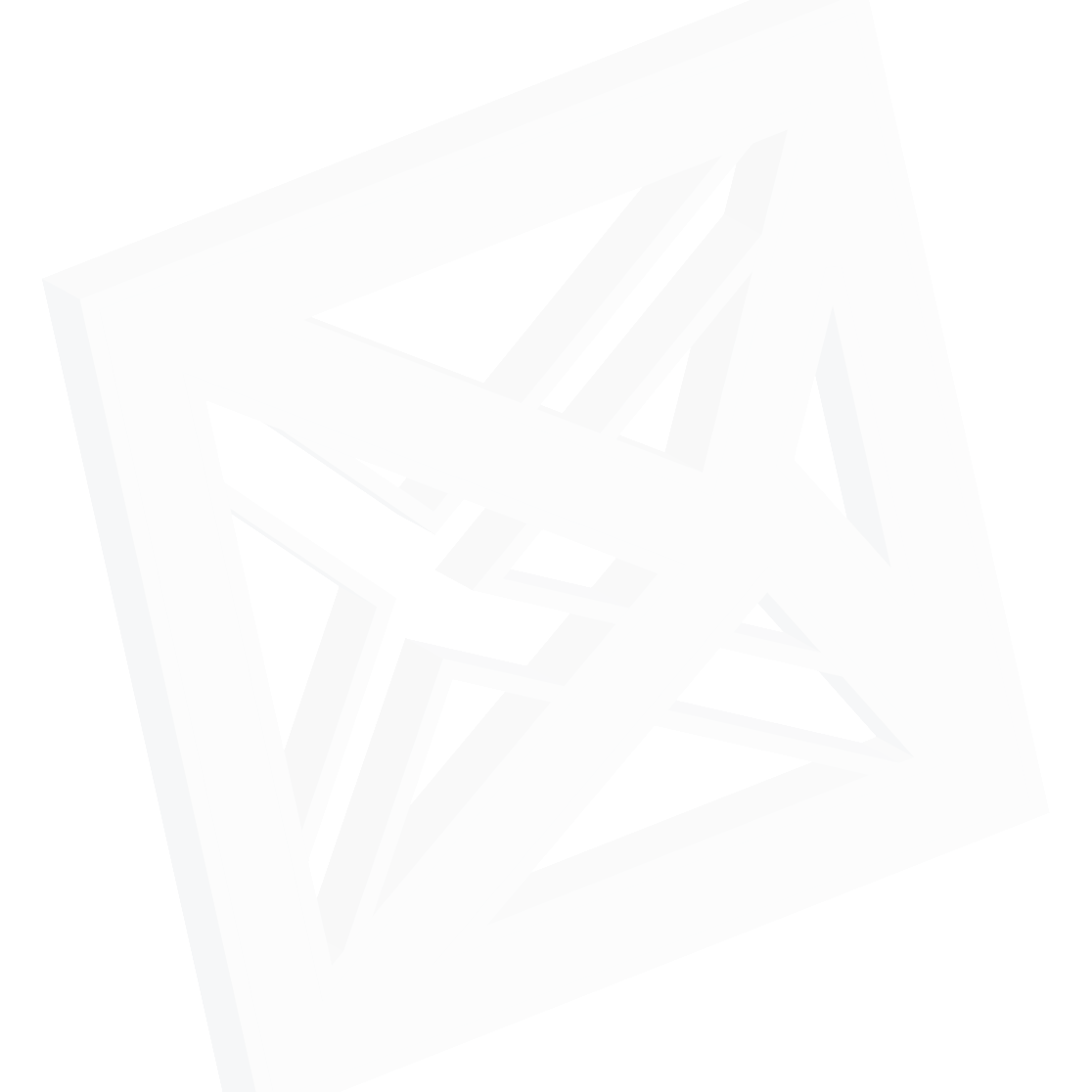 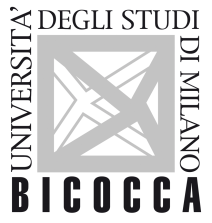 Corso di Lingua Spagnola
Corso di Studio in Marketing, Comunicazione Aziendale  e Mercati Globali 
Prof.ssa Anamaría González L. 

 a.a. 2022/2023
Prof.ssa Anamaría González L.
Anamaria.gonzalez@unimib.it
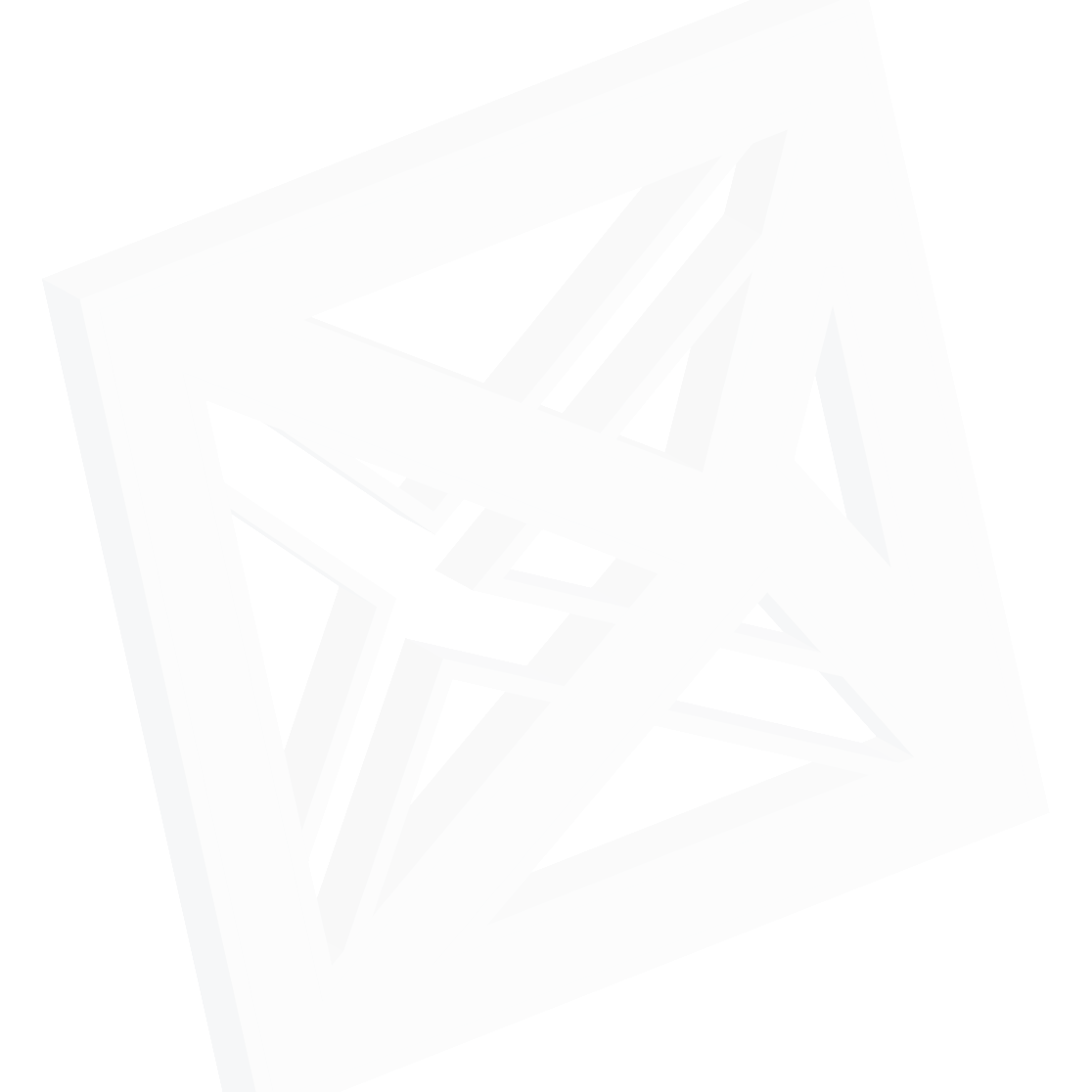 Corso di Lingua Spagnola – Presentazione
LE LEZIONI (I)
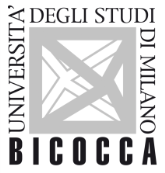 SCUOLA DI ECONOMIA
Diapositive elaborate a partire dai materiali della prof.ssa Valentina Paleari (valentina.paleari@unimib.it)
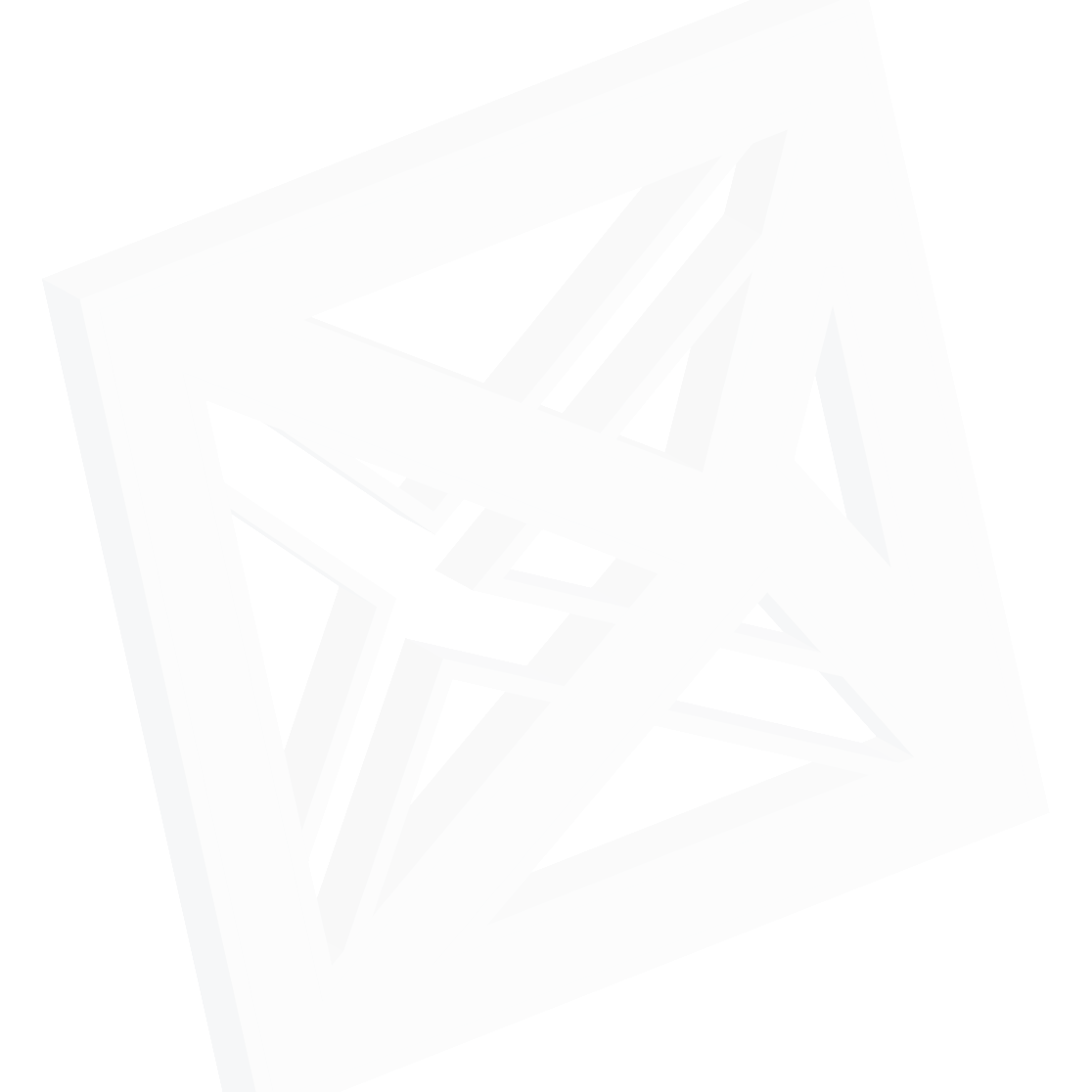 Corso di Lingua Spagnola – Presentazione
LE LEZIONI (I)
(aggiornato: settembre 2022 – pubblicato su e-learning)
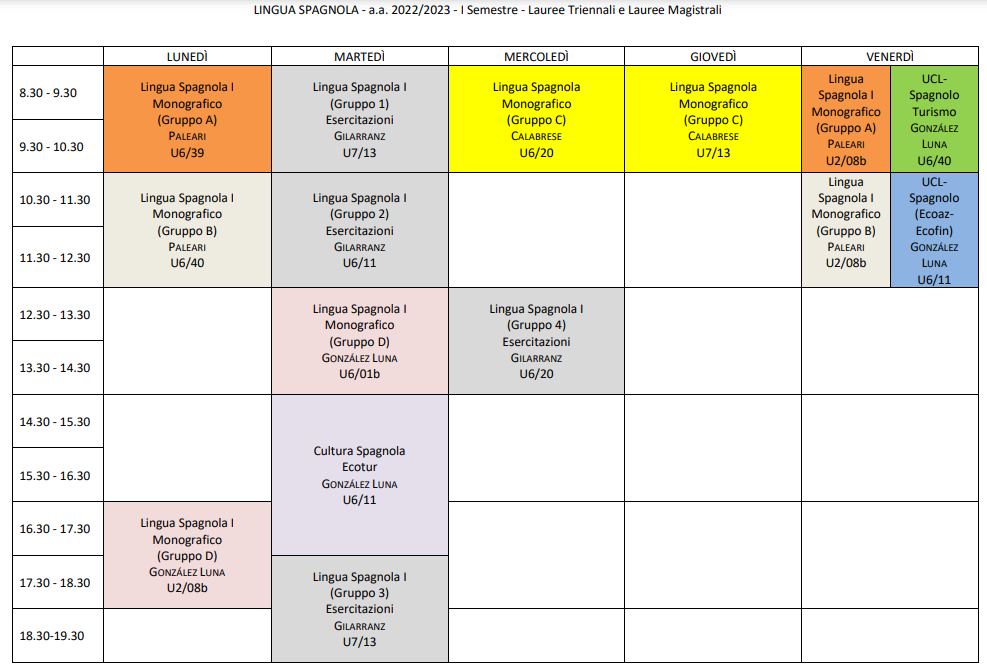 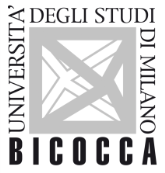 SCUOLA DI ECONOMIA
Diapositive elaborate a partire dai materiali della prof.ssa Valentina Paleari (valentina.paleari@unimib.it)
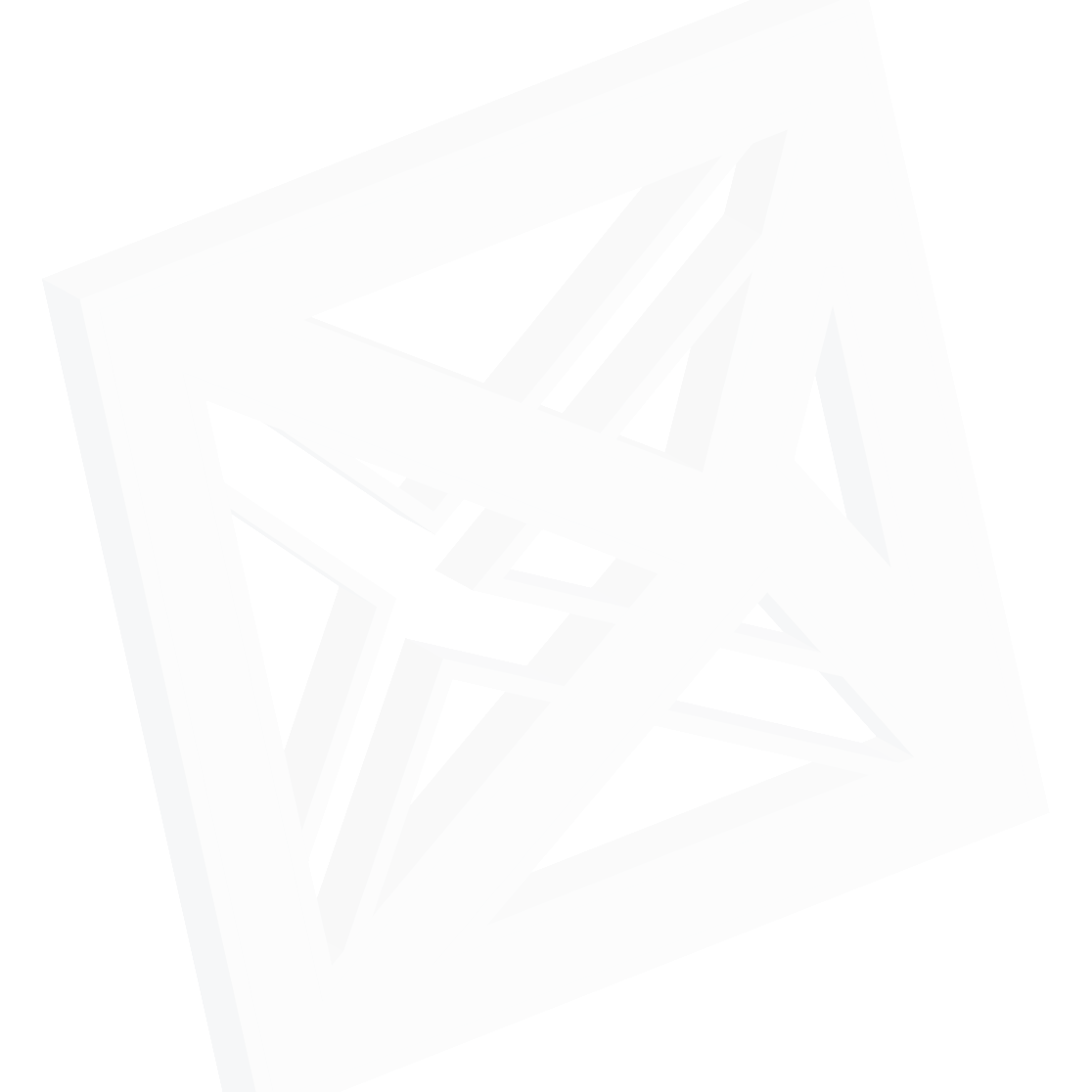 Corso di Lingua Spagnola – Presentazione
LE LEZIONI (II)
MOBILITÁ TRA GRUPPI 
Gruppo A, B, C e D offrono lo stesso percorso
È possibile scegliere il gruppo
MEGLIO SEMPRE FARE UNA SCELTA COERENTE!
Monografico:A+A
B+B
C+CD+D
Esercitazioni:gruppo 1
gruppo 2
gruppo 3
gruppo 4
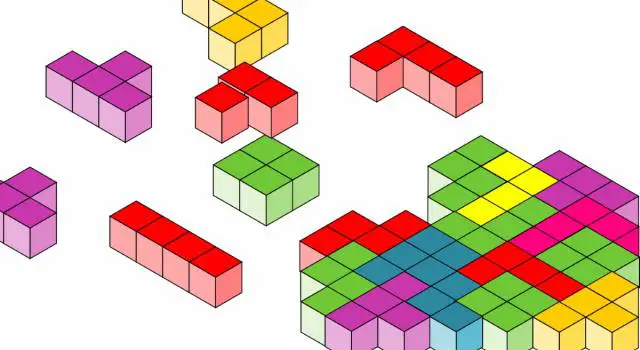 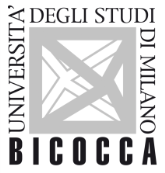 SCUOLA  di economia
Diapositive elaborate a partire dai materiali della prof.ssa Valentina Paleari (valentina.paleari@unimib.it)
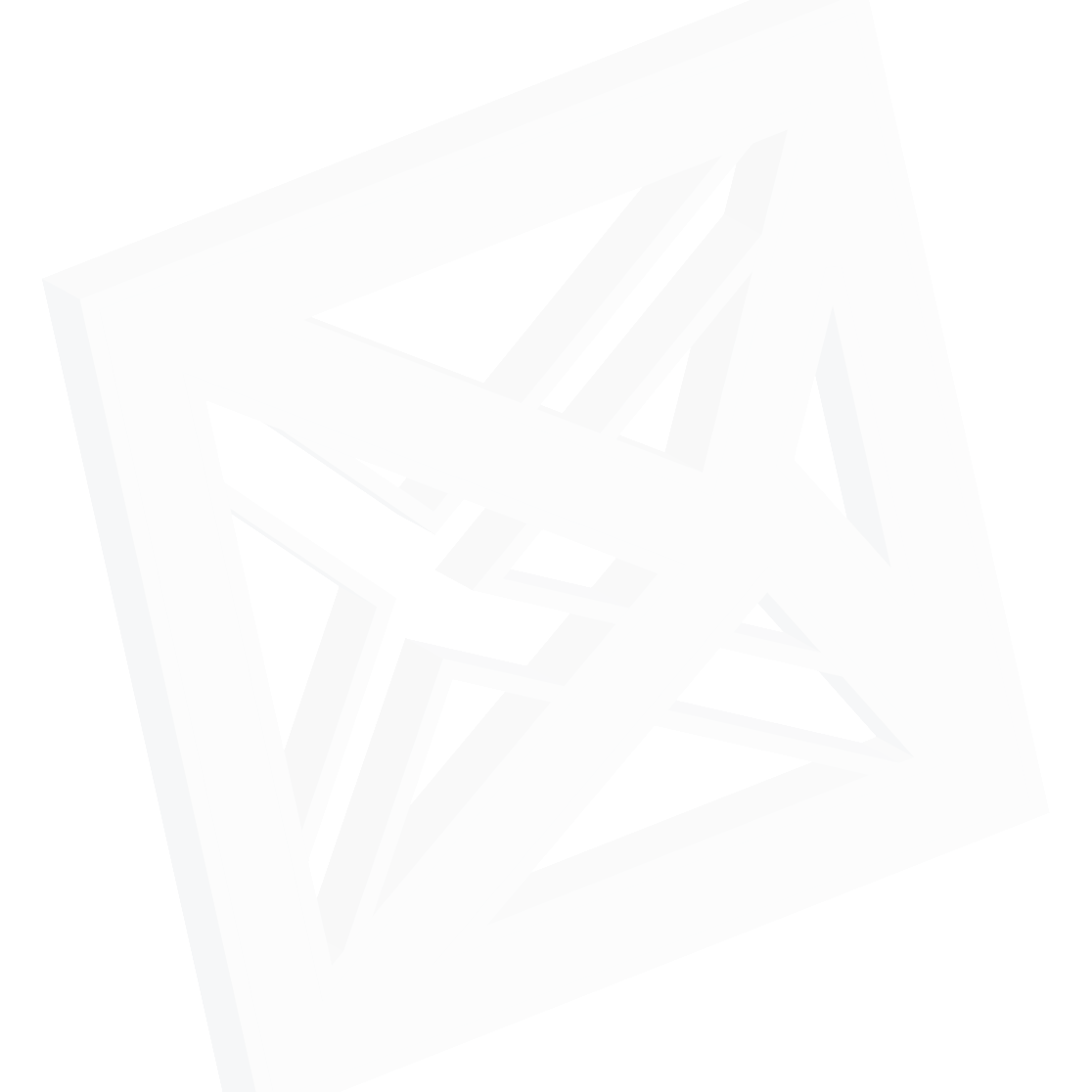 Corso di Lingua Spagnola – Presentazione
LE LEZIONI (II)
UNICAMENTEPRESENZIALE
ATTENZIONE!
NON SI TRASMETTERANNO LE LEZIONI VIA WEBEXSi ricorda sempre che è severamente vietato e legalmente punibile registrae e/o diffondere il contenuto delle lezioni senza autorizzazione
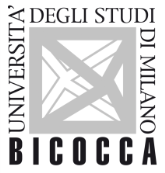 Scuola  di economia
Diapositive elaborate a partire dai materiali della prof.ssa Valentina Paleari (valentina.paleari@unimib.it)
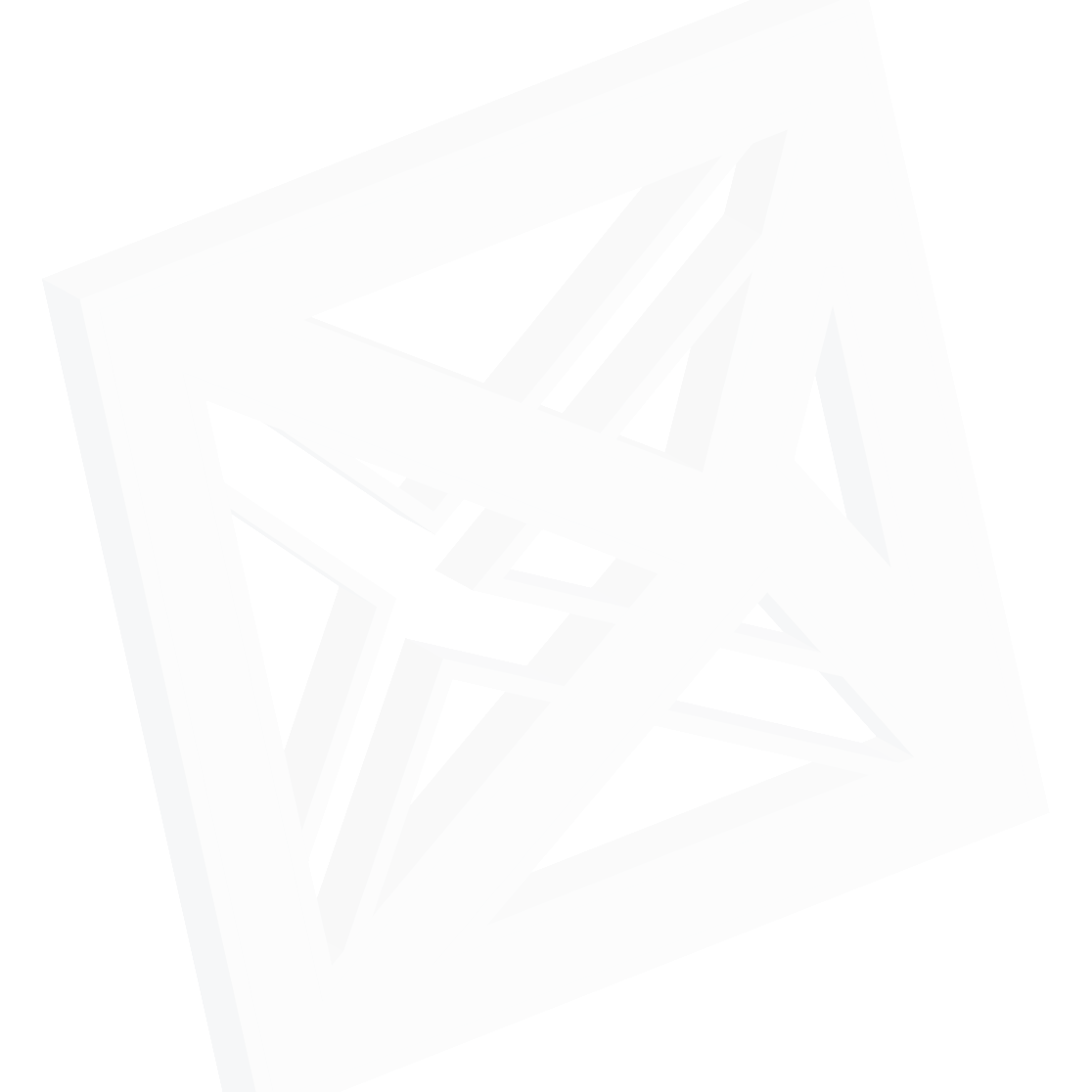 Corso di Lingua Spagnola – Presentazione
FOCUS: COMUNICAZIONE
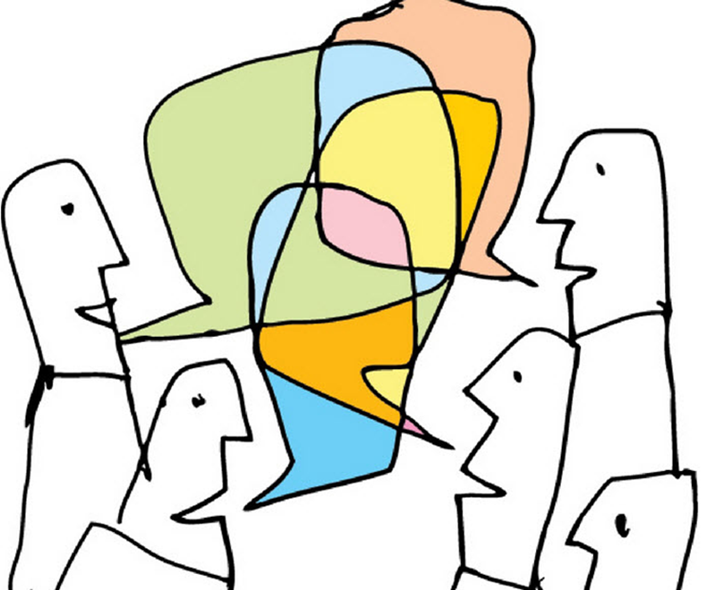 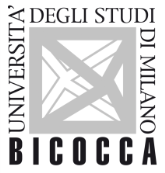 Scuola  di economia
Diapositive elaborate a partire dai materiali della prof.ssa Valentina Paleari (valentina.paleari@unimib.it)
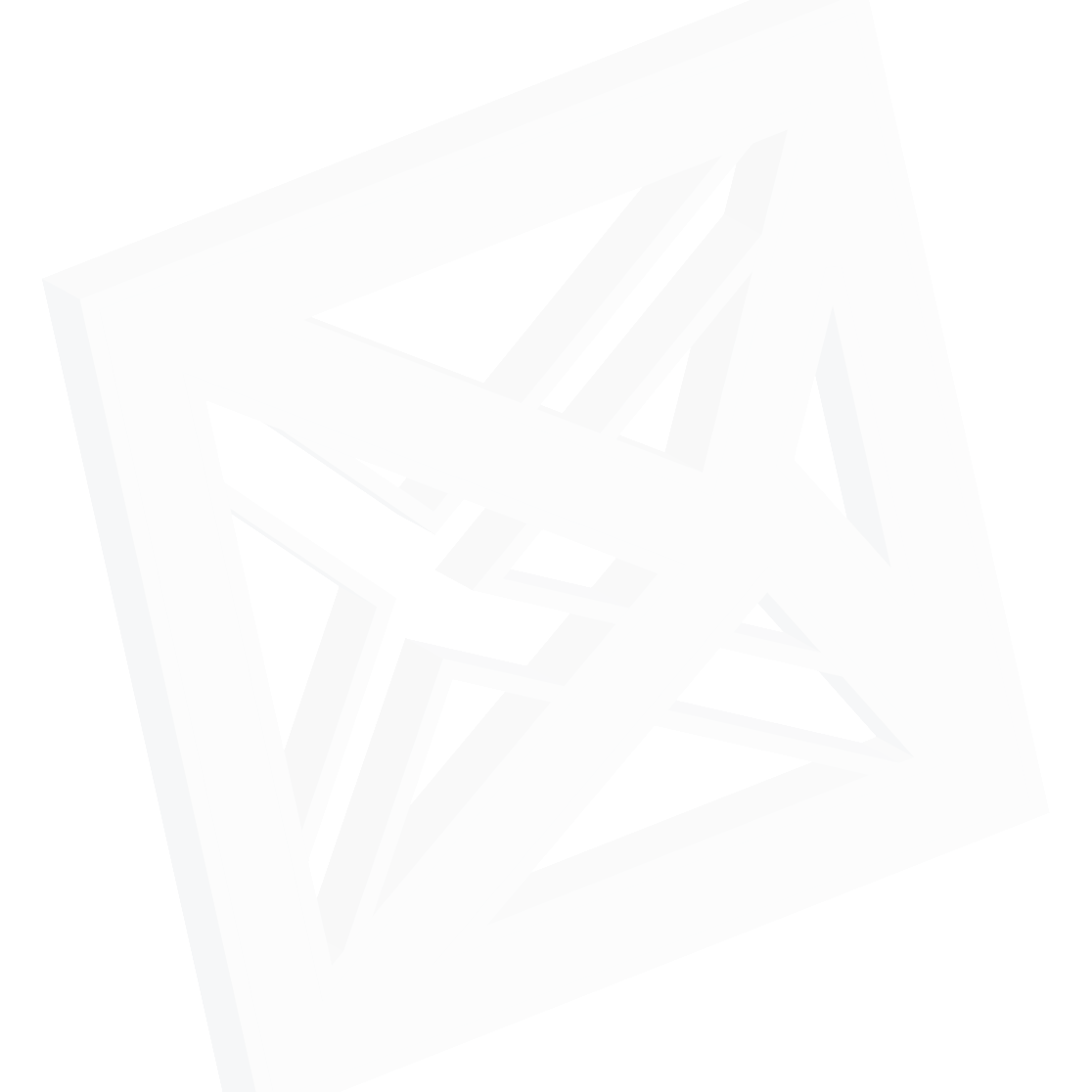 Corso di Lingua Spagnola – Presentazione
I contenuti integrati
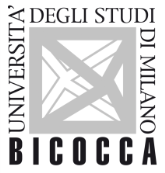 Scuola  di economia
Diapositive elaborate a partire dai materiali della prof.ssa Valentina Paleari (valentina.paleari@unimib.it)
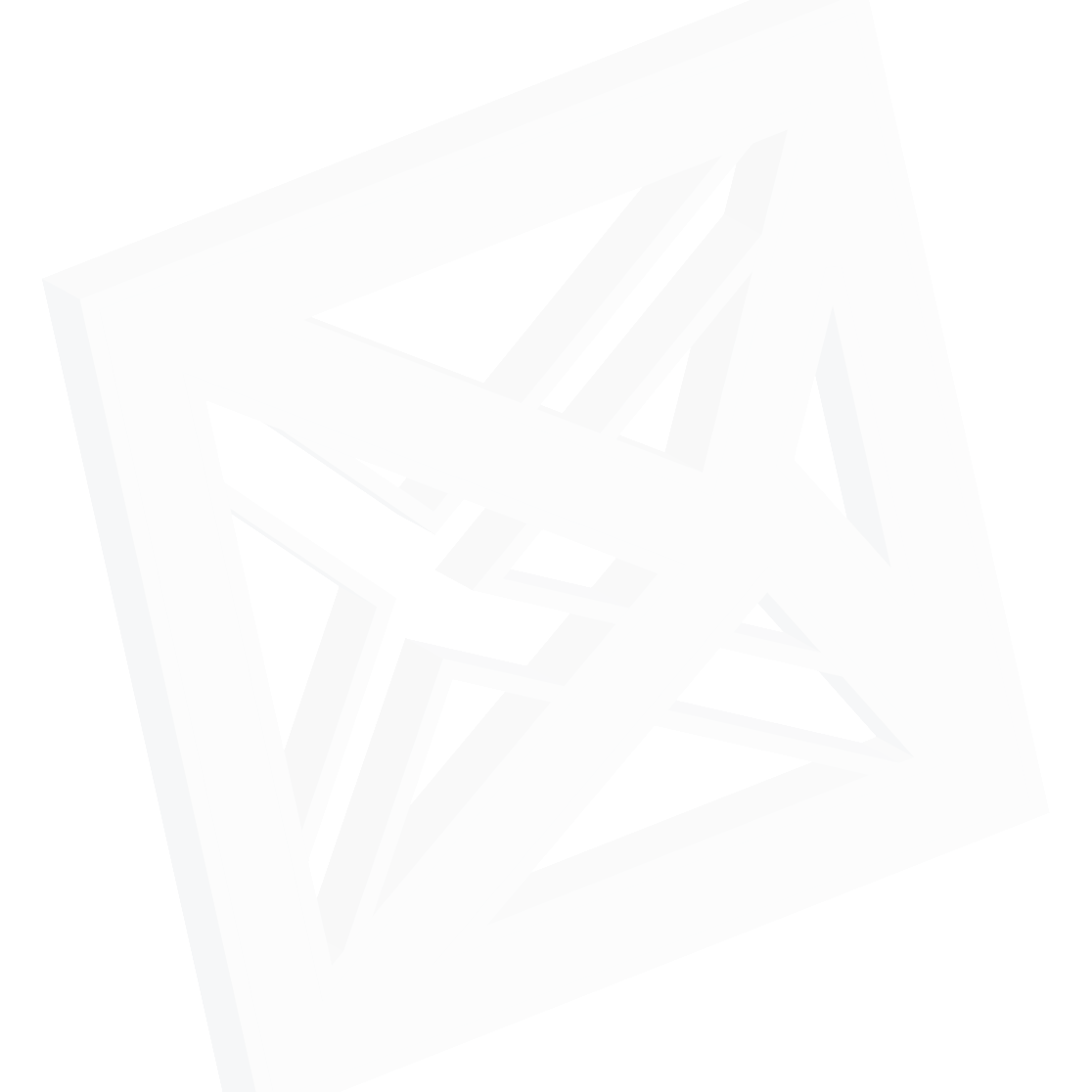 Corso di Lingua Spagnola – Presentazione
Lezioni complementari
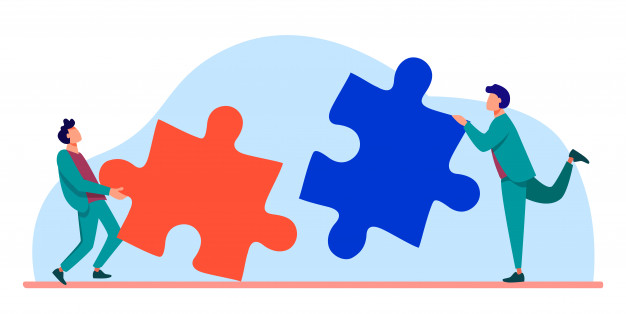 ESERCITAZIONI
MONOGRAFICO
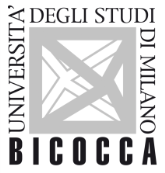 Scuola  di economia
Diapositive elaborate a partire dai materiali della prof.ssa Valentina Paleari (valentina.paleari@unimib.it)
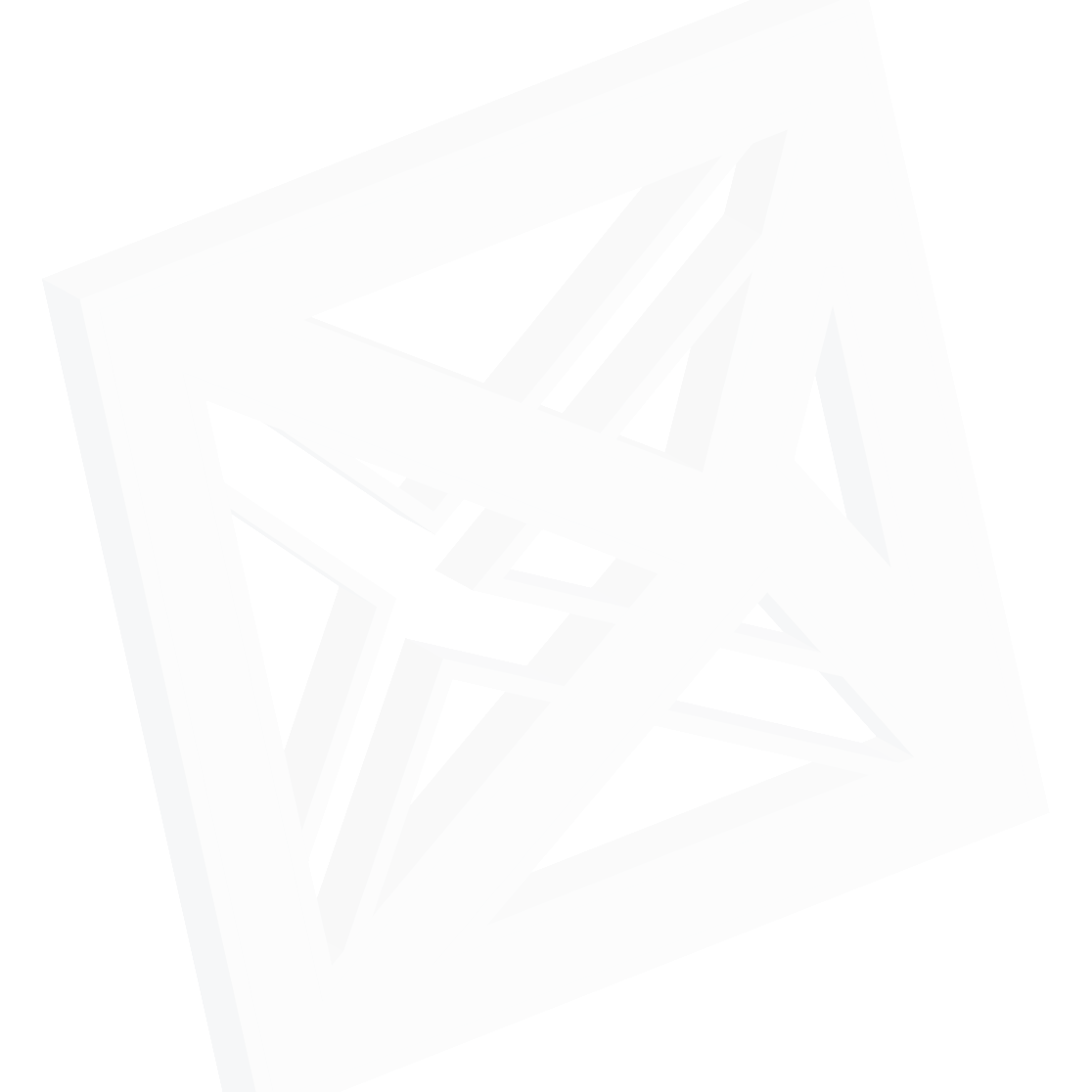 Corso di Lingua Spagnola – Presentazione
i
materiali
Manuale(da acquistare)
Materiali di supporto alla didattica: slides, schede, esercizi…(scaricabili dalla pagina e-learning)
Dispensa con contenuti culturali (scaricabile dalla pagina e-learning)
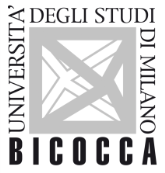 Scuola  di economia
Diapositive elaborate a partire dai materiali della prof.ssa Valentina Paleari (valentina.paleari@unimib.it)
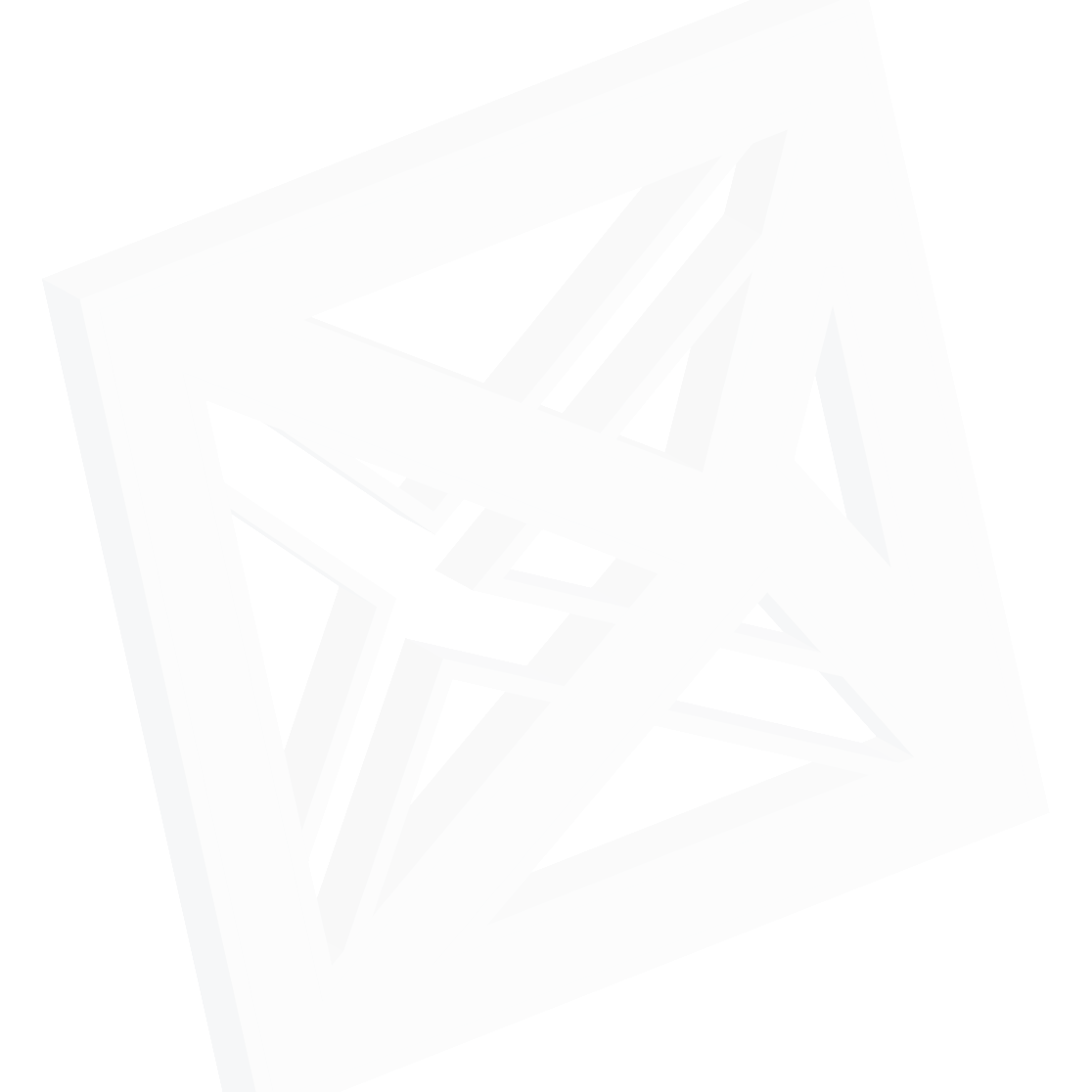 Corso di Lingua Spagnola – Presentazione
Il manuale
Campus Sur–A1-B1

Casa editrice: Difusión
Edición híbrida
Libro del alumno 

ISBN 978-84-19236-35-7
	
(V. ulteriori informazioni sulla pagina E-Learning del corso)
Non effettuate l’acquisto da Amazon
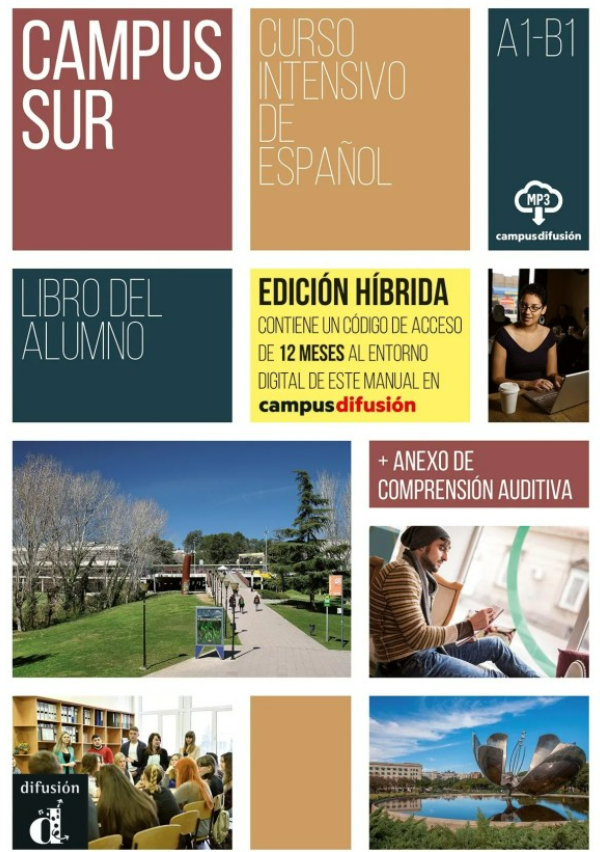 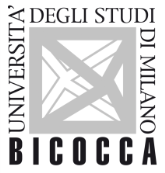 Scuola di economia
Diapositive elaborate a partire dai materiali della prof.ssa Valentina Paleari (valentina.paleari@unimib.it)
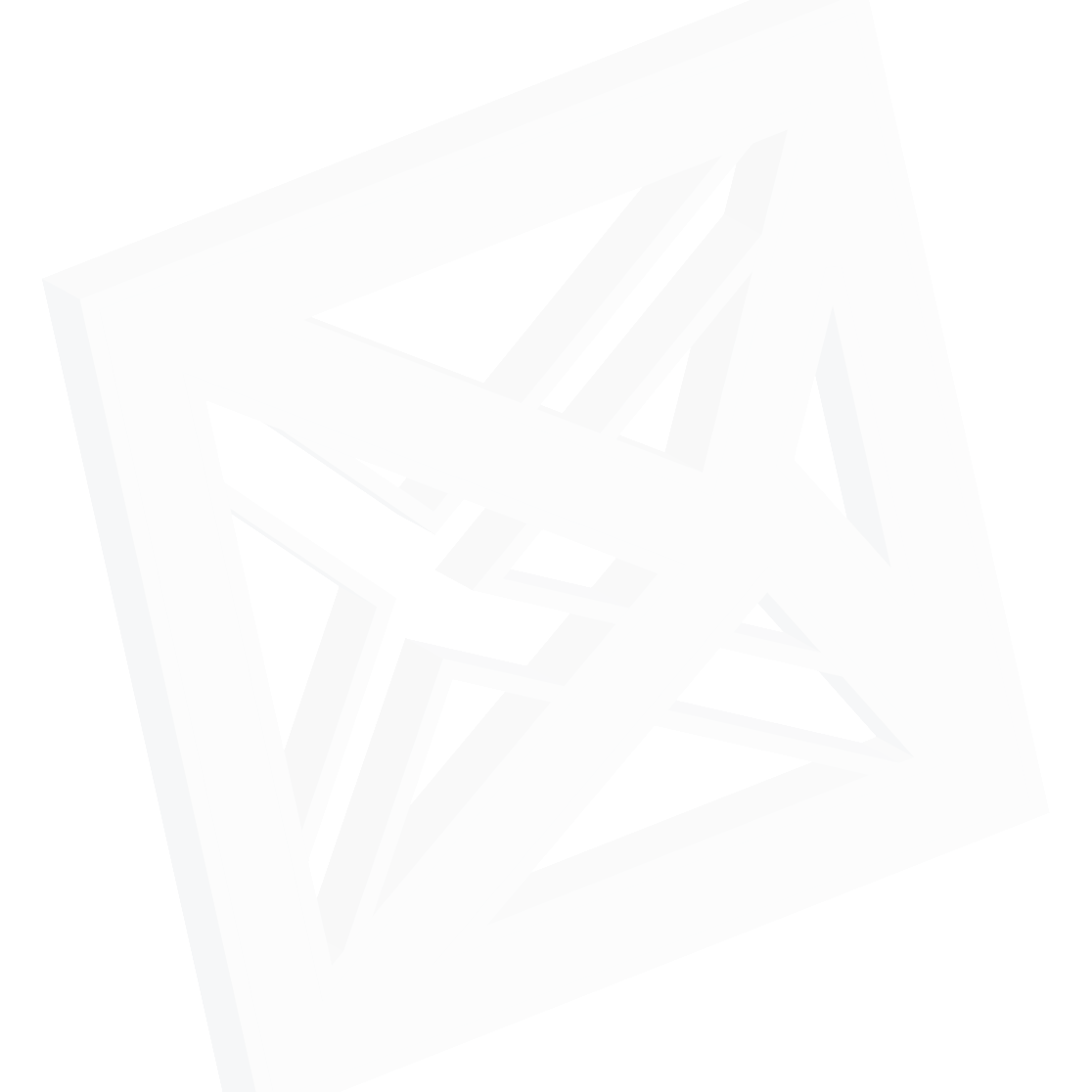 Corso di Lingua Spagnola – Presentazione
La piattaforma digitale
https://campus.difusion.com/


Scheda con codice all’interno del manuale permette di diventare un utente PREMIUM:
Accesso al libro in formato digitale
Accesso al Cuaderno de Ejercicios
Accesso alle risorse interattive (esercizi con autocorrezione, video, audio…)
Accesso al sistema di messaggistica

ATTENZIONE:
DALL’INTERFACCIA INIZIALE, DOPO AVER CLICCATO «PÁSATE A PREMIUM»
INSERISCI IL TUO CODICE COME «ESTUDIANTE»
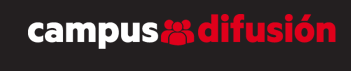 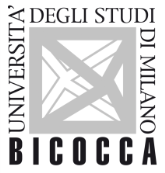 SCUOLA DI economia
Diapositive elaborate a partire dai materiali della prof.ssa Valentina Paleari (valentina.paleari@unimib.it)
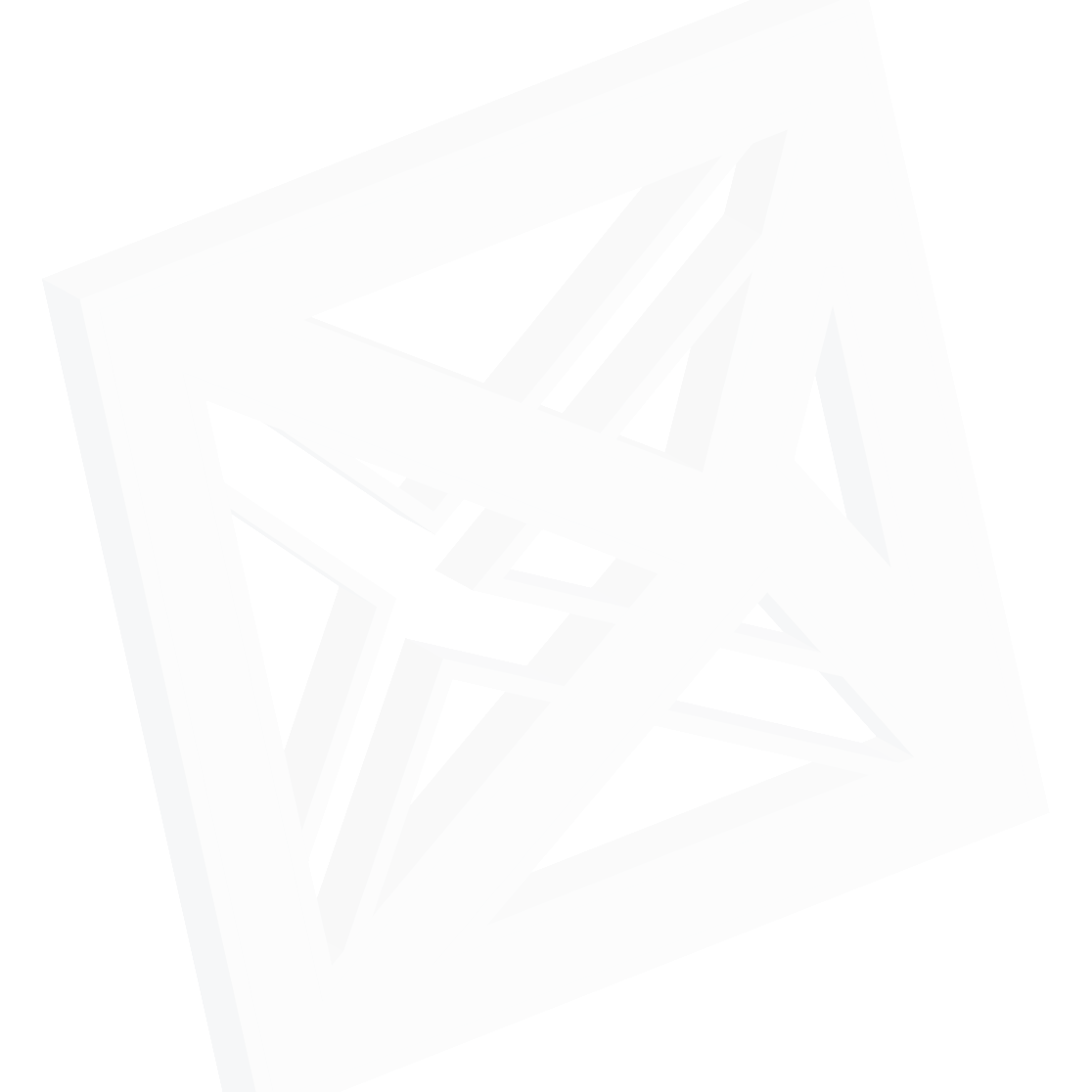 Corso di Lingua Spagnola – Presentazione
L’esame
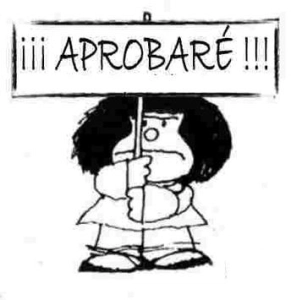 Risorsa grafica da: Quino modificato da innovacióndisruptiva.blogspot
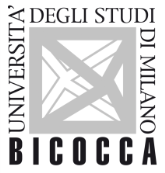 SCUOLA DI ECONOMIA
Diapositive elaborate a partire dai materiali della prof.ssa Valentina Paleari (valentina.paleari@unimib.it)
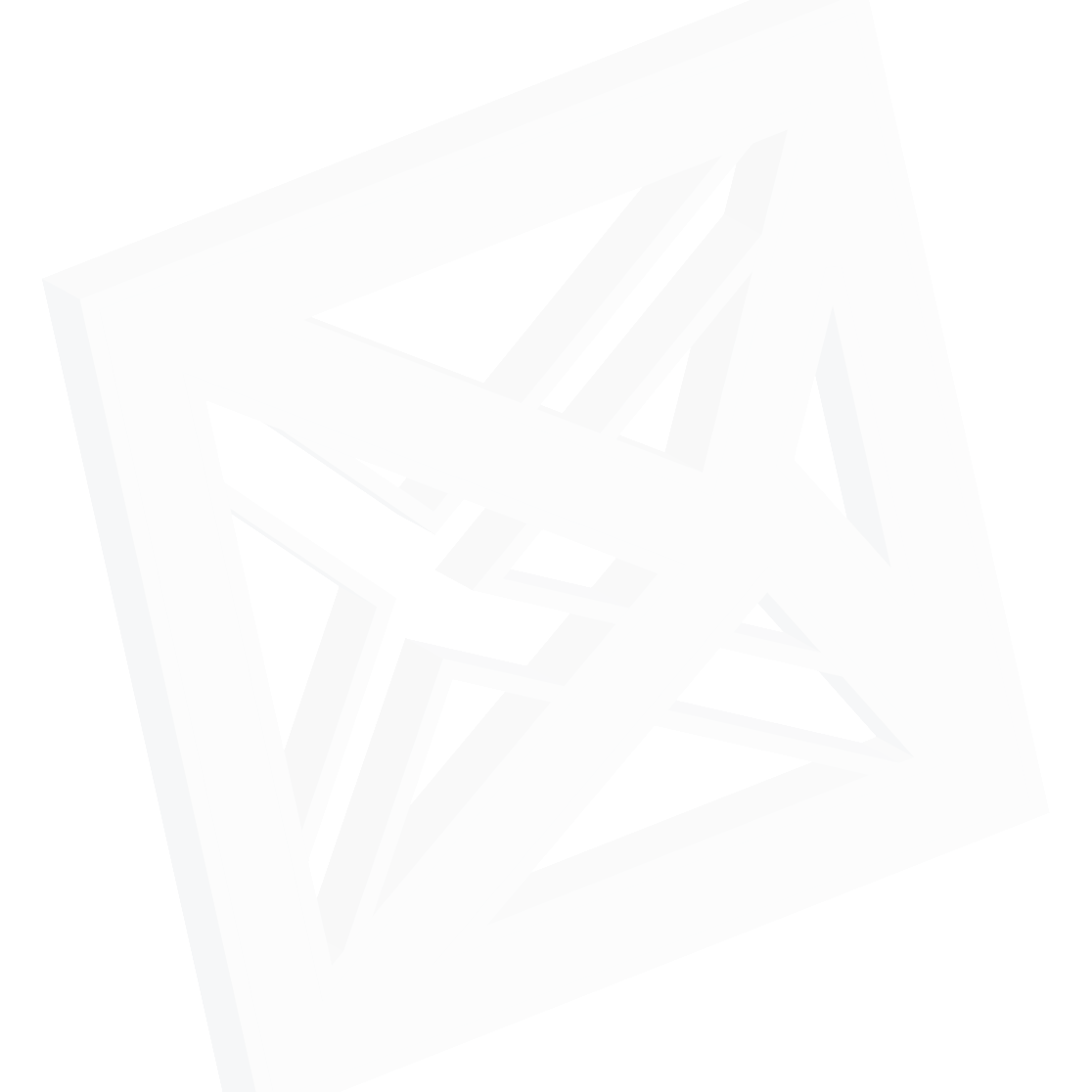 Corso di Lingua Spagnola – Presentazione
L’esame
PROVA SCRITTA+ PROVA ORALE 
Costituiscono le parti di un unico esame

ATTENZIONE:
NON È POSSIBILE SOSTENERE LE DUE PARTI SEPARATAMENTEL’esame si sostiene in un’unica sessione di un unico appello
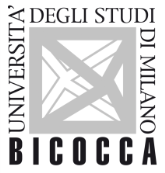 Scuola di economia
Diapositive elaborate a partire dai materiali della prof.ssa Valentina Paleari (valentina.paleari@unimib.it)
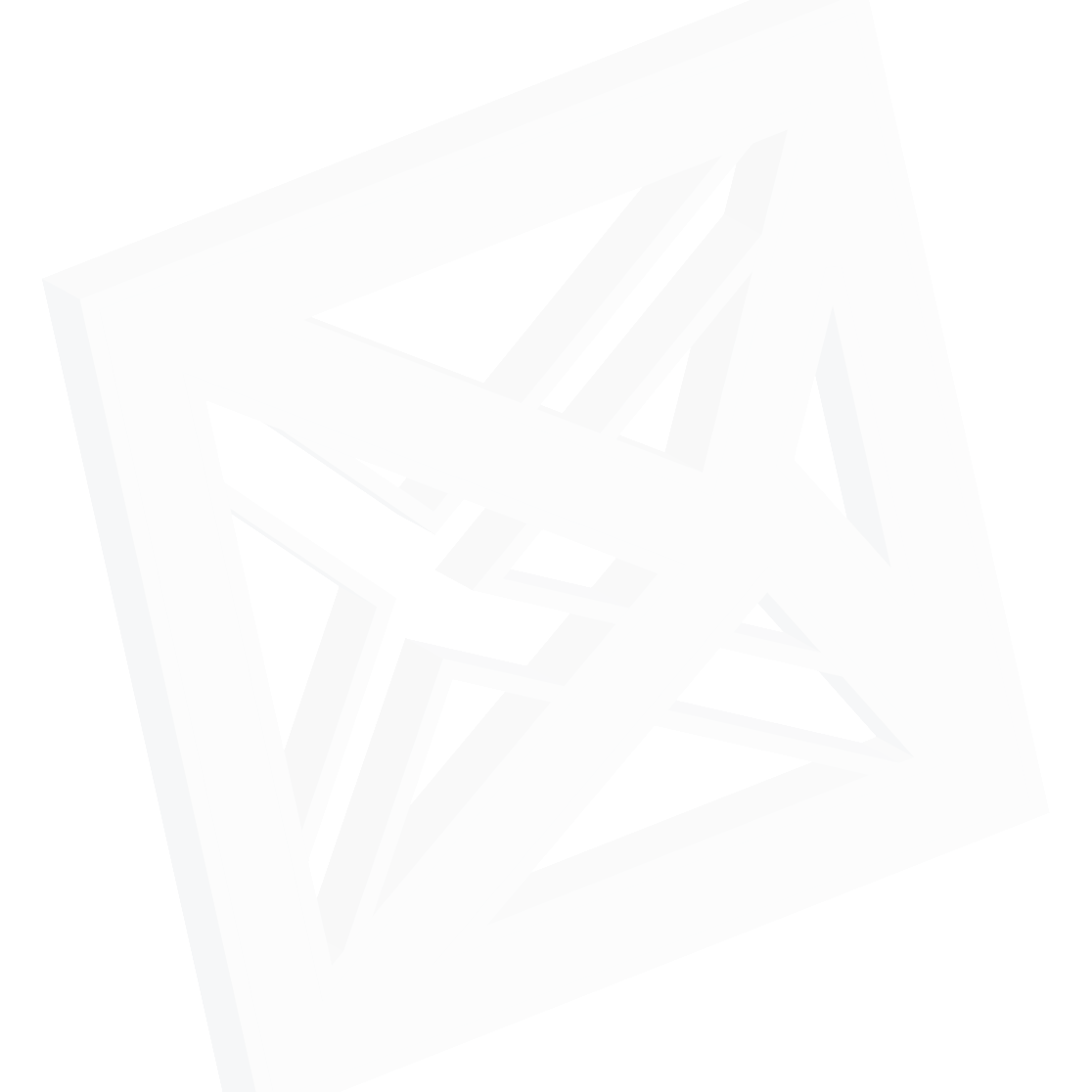 Corso di Lingua Spagnola – Presentazione
La prova scritta informatizzata
LA PROVA INFORMATIZZATA È PROPEDEUTICA ALLA PROVA ORALE

CONTENUTI: grammaticali e contenuti socio-culturali (da dispensa)
TIPOLOGIA DI DOMANDE:
serie di risposte chiuse
MODALITÁ:
prova a tempo che si svolge dalla piattaforma esamionline.elearning.unimib.it
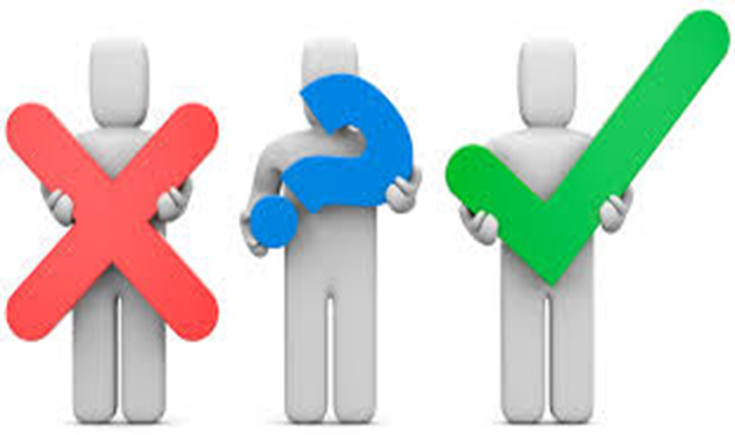 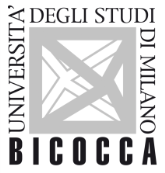 Dipartimento di economia, metodi quantitativi e strategie d’impresa
Diapositive elaborate a partire dai materiali della prof.ssa Valentina Paleari (valentina.paleari@unimib.it)
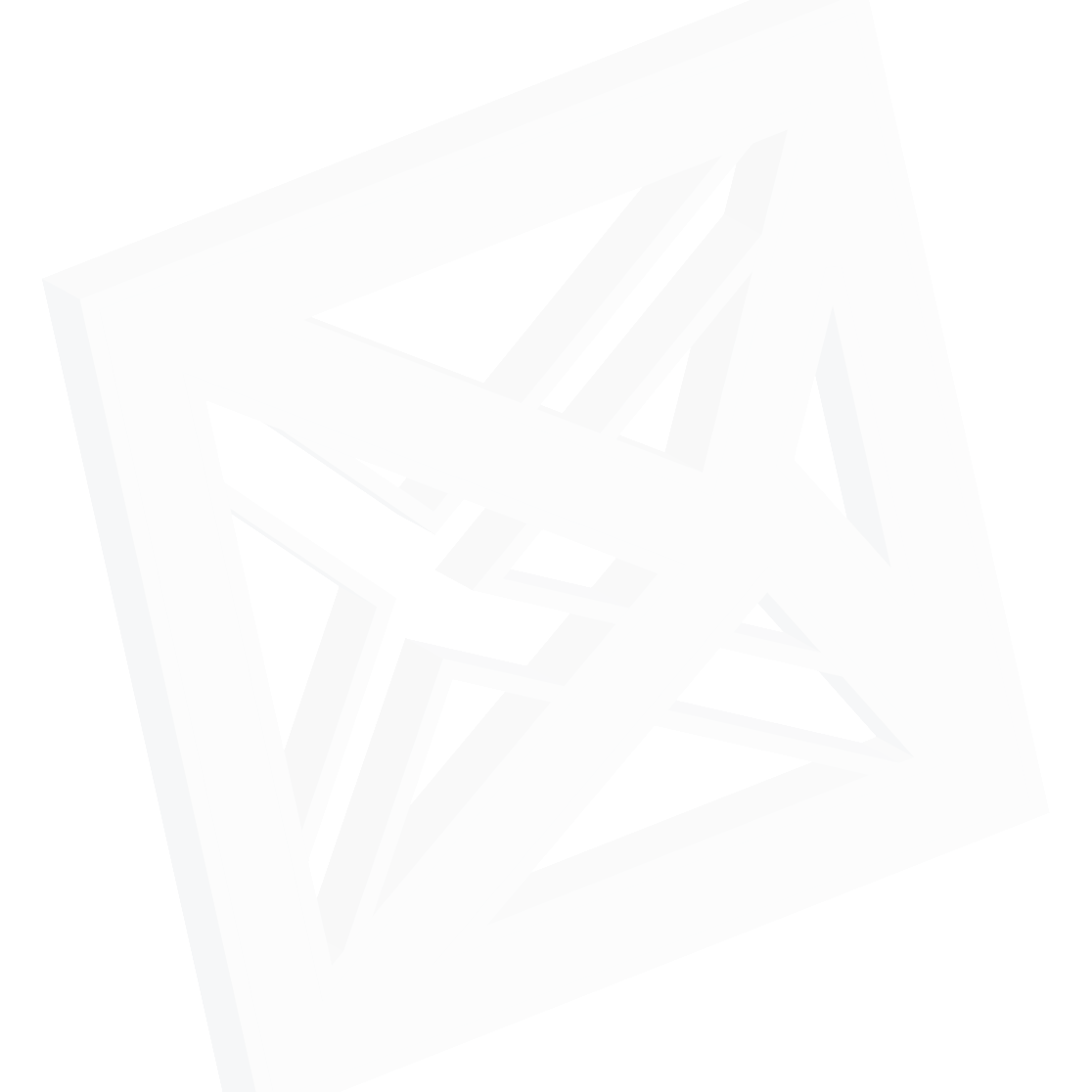 Corso di Lingua Spagnola – Presentazione
La prova orale
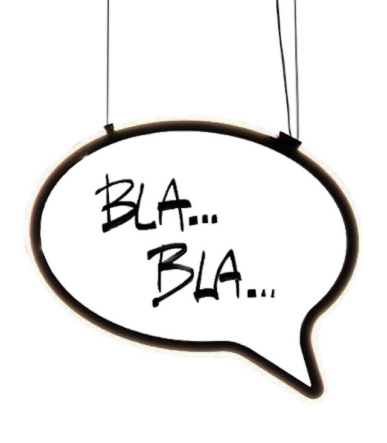 Si può accedere SOLO con la sufficienza della prova scritta.

CONTENUTI:temi, lessico e contenuti comunicativi a partire da: 
Indicazioni date nel syllabus (programma che trova corrispondenza nelle unità svolte durante le lezioni)
Contenuti socio-culturali (da dispensa scaricabile dalla piattaforma e-learning)
Contenuti grammaticali
verificati tramite la descrizione di alcune immagini e l’interazione con le docenti
Contenuti comunicativi
v. documento su E-Learning 

FOCUS: CONVERSAZIONE
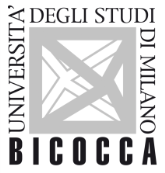 Dipartimento di economia, metodi quantitativi e strategie d’impresa
Diapositive elaborate a partire dai materiali della prof.ssa Valentina Paleari (valentina.paleari@unimib.it)
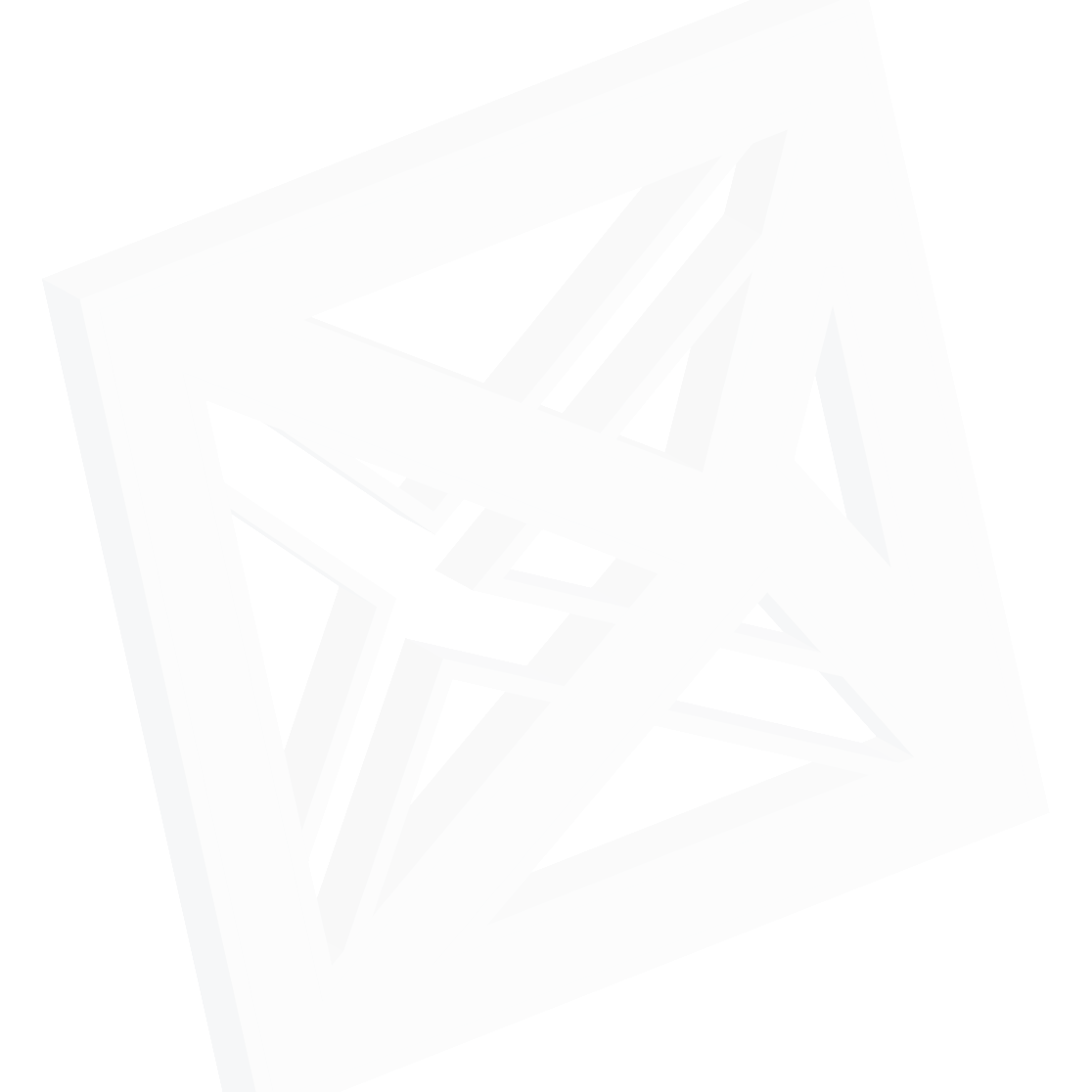 Corso di Lingua Spagnola – Presentazione
Certificazioni
Le certificazioni linguistiche possono sostituire l’esame. Possono considerarsi validi, solo ed esclusivamente, titoli che non abbiamo maturato piú di 3 anni dal conseguimento.N.B. questa validità temporale deve essere requisito relativo all’appello a cui ci si vuole presentare. 
Tra i titoli riconosciuti
Certificazioni DELE (B1-B2)
Certificazioni B1 rilasciate da università spagnole

In caso di conversione del voto, non ci sarà possibilità di integrazione del voto.Il voto potrà essere accettato o rifiutato.

Per la conversione, inviare via mail, attorno alla data d’esame, il documento punteggio della certificazione.
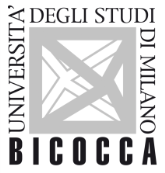 Dipartimento di economia, metodi quantitativi e strategie d’impresa
Diapositive elaborate a partire dai materiali della prof.ssa Valentina Paleari (valentina.paleari@unimib.it)
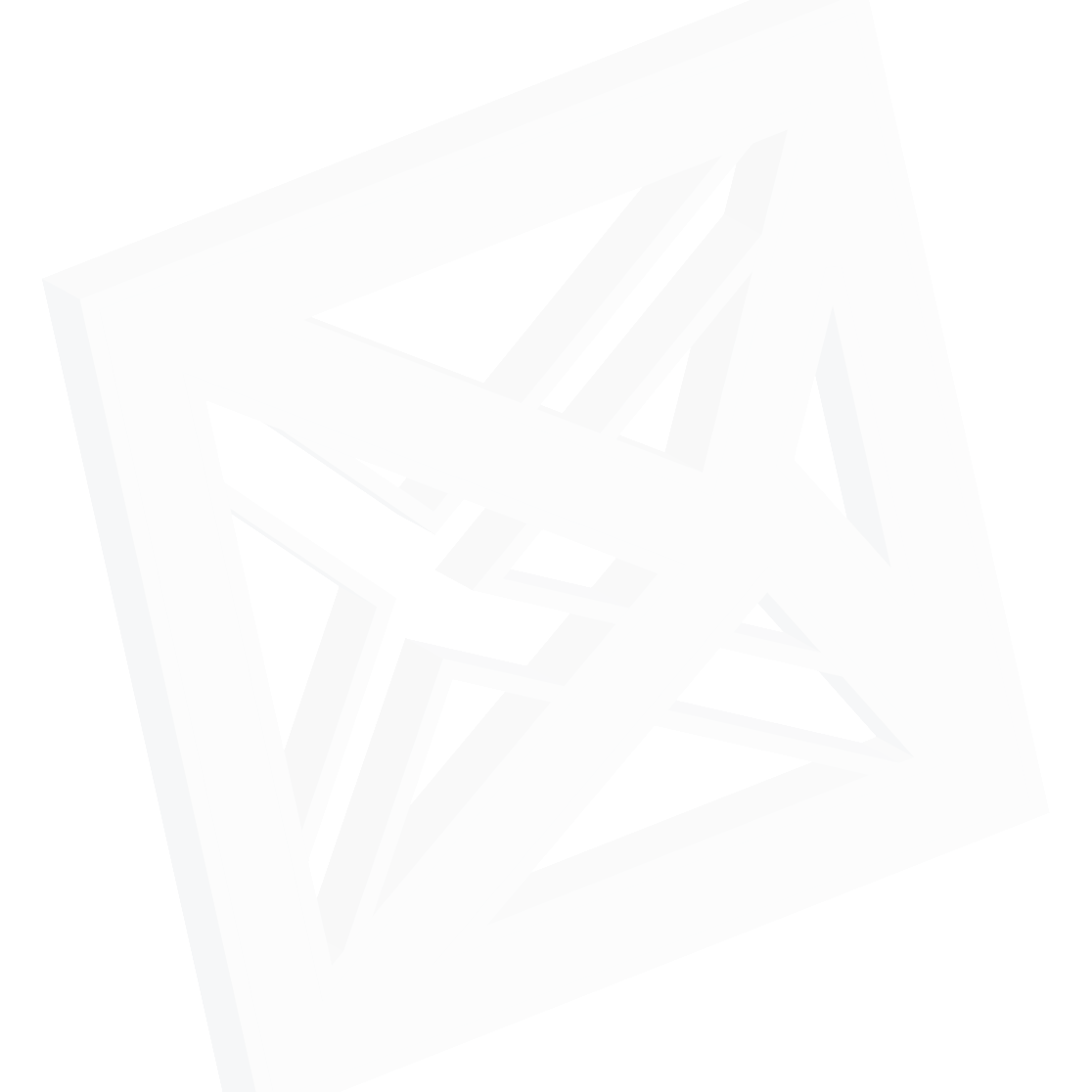 Corso di Lingua Spagnola – Presentazione
¿dudas? ¿preguntas?
La pagina E-Learning é riferimento per ogni tipo di comunicazione.
Tenerla sempre sotto controllo!
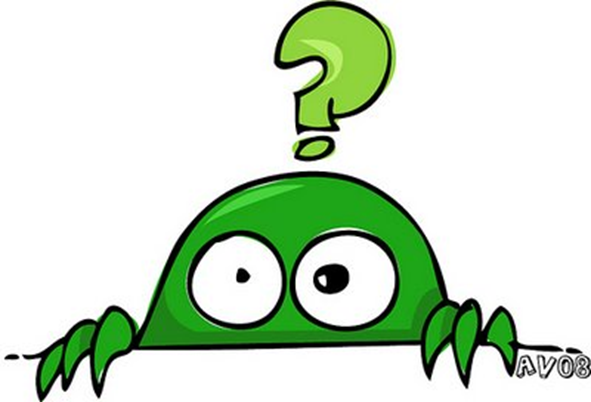 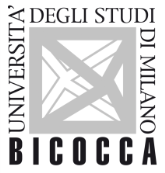 Scuola di economia
Diapositive elaborate a partire dai materiali della prof.ssa Valentina Paleari (valentina.paleari@unimib.it)